Tema 11. Veniturile, cheltuielile și rezultatele financiare ale întreprinderii.
Rusu Elena, drd., asist.univ.
Conținutul temei:
Cum se poate aprecia dacă finanțele unei întreprinderi sunt gestionate eficient?
Venituri
Rezultat financiar
Cheltuieli
Cheltuielile reprezintă diminuări ale beneficiilor economice înregistrate în perioada de gestiune sub formă de ieşiri, reduceri ale valorii activelor sau de creşteri ale datoriilor care contribuie la diminuări ale capitalului propriu (rezultatului financiar), altele decât cele rezultate din distribuirea acestuia proprietarilor.
Cheltuieli din activitatea operațională
Cheltuieli din activitatea neoperațională
Consumurile reprezintă resursele întreprinderii utilizate pentru fabricarea produselor şi prestarea serviciilor în scopul obţinerii venitului.
Consumurile indirecte de  producţie se subdivizează în:
Veniturile sunt creşteri ale beneficiilor economice înregistrate în cursul perioadei de gestiune, sub forma intrărilor de active sau majorării valorii acestora, sau a diminuării datoriilor care au drept rezultat creşteri ale capitalului propriu, cu excepţia creşterilor legate de contribuţiile proprietarilor.
Venituri din activitatea operațională
Venituri din activitatea neoperațională
Profitul prezintă principalul rezultat financiar al activităţii oricărei întreprinderi şi serveşte ca o orientare specifică şi un criteriu determinant în procesul organizării activităţii economico-financiare.
Funcțiile profitului:
Indicator sintetic de apreciere a eficienţei folosirii capitalurilor şi a desfăşurării activităţii. 
Sursă de autofinanţare şi de autodezvoltare a agentului economic. 
Pârghie de cointeresare a acţionarilor, a proprietarilor individuali şi a salariaţilor, profitul reprezentând principalul factor motivator pentru proprietarii de capitaluri de a investi.
Sursă de acoperire a capitalului împrumutat.
Sursă importantă de alimentare a bugetului public naţional.
Mijloc de control asupra gestiunii economice şi financiare.
Factorii de influență asupra mărimii profitului:
Exemplul 1.
Cunoscând structura veniturilor şi cheltuielilor întreprinderii să se calculeze indicatorii profitabilităţii (profitul brut, rezultatul activităţii economico – financiare, rezultatul perioadei de gestiune până la impozitare, profitul net).
Indicatorii                                                                                            (mii lei)           
Vânzări nete 			                                      40300
Costul vânzărilor  					28000
Alte venituri operaţionale			                   4000
Cheltuieli comerciale			                    3800            
Cheltuieli generale şi administrative 	                                       5500
Alte cheltuieli operaţionale                                                                  1560             
Venituri din ieşirea activelor financiare pe termen lung                      5000                  
Venituri din dividende                                                                          2500                
Cheltuieli din ieşirea activelor financiare pe termen lung                    3000                 
Venituri din diferenţe de curs valutar                                                   1000                 
Cheltuieli privind diferenţele de curs valutar                                          2000
Rezolvare:
Profitul Brut = 40300-28000 = 12300 mii lei
Rezultatul activităţii operaţionale = (40300 + 4000) – (28000 + 3800 + 5500 + 1560) = 5440 mii lei
Rezultatul altor activităţi = (5000+2500 +1000) - (3000 +2000)= 3500 mii lei
Profitul perioadei de gestiune până la impozitare = 8940 mii lei
Cheltuieli privind impozitul pe venit = 8940 x 0,12 = 1072,8 mii lei
Profit net = 8940 – 1072,8 = 7867,2 mii lei
Direcțiile de utilizare ale profitului:
Rentabilitatea reprezintă un indicator al eficienţei, care exprimă capacitatea întreprinderii de a câştiga profit şi se determină ca raportul dintre efectele economice şi financiare obţinute de către entitatea economică şi eforturile depuse pentru obţinerea acestora. Ratele financiare analizate mai sus oferă informaţii despre o latură sau alta a activităţi ifirmei, pe cînd ratele de profitabilitate reflectă acţiunea comună a lichidităţii, gestiunii activelor şi a capitalului împrumutat asupra performanţei entităţii economice.
	Formula de bază a calculului rentabilităţii este:
Rentabilitatea
Pragul de rentabilitate (punctul critic) reprezintă volumul din vânzări, la care întreprinderea nu are nici pierderi, nici profit.
În punctul critic, volumul din vânzări este egal cu suma totală a consumurilor şi cheltuielilor perioadei, iar profitul operaţional este egal cu zero.
Prag de rentabilitate
Prag de rentabilitate => Profit = 0
Venit – Cheltuieli = 0
Pret * Q – (Ch. Fixe tot. – Ch.Variabiale tot.)=0
Pret * Q – (CFtot.  - Cvunit*Q) = 0
Pret * Q – CFtot. + Cvunit*Q = 0
(Pret –CVunit)*Q = CFtot
Siguranța financiară =(Q-Qmin)/Q*100 (>20%)
Avantajele metodei de analiză a rentabilității pe baza punctului critic sunt:
Exemplul 2:
O societate comercială  are costuri fixe care se ridică  la 500000 lei. Costurile variabile unitare sunt de 125  lei. Preţul produsului este de 150 lei. Determinaţi pragul de rentabilitate.
Rezolvare:
Exemplul 3:
Întreprinderea „Sand” produce două tipuri de produse: genţi şi mape din piele. Cantitatea producţie alcătuieşte respectiv 470 bucăţi şi 290 bucăţi, iar preţul de vânzare este respectiv de 147 lei/ 1 bucată şi 209 lei/ 1 bucată. Consumurile variabile totale constituie pentru fiecare produs 49750 lei şi 57500 lei, iar consumurile fixe totale 24000 lei. De calculat volumul vânzărilor pentru care întreprinderea va atinge pragul de rentabilitate. Care este siguranța financiară pentru ambele produse?
Rezolvare:
Rezolvare:
SFgenți = (470-311) / 470*100% = 33,8%
SFmape = (290-1046) /290 *100% = -260,7%
De determinat pragul de rentabilitate și nivelul siguranței financiare pentru fiecare produs, dacă:
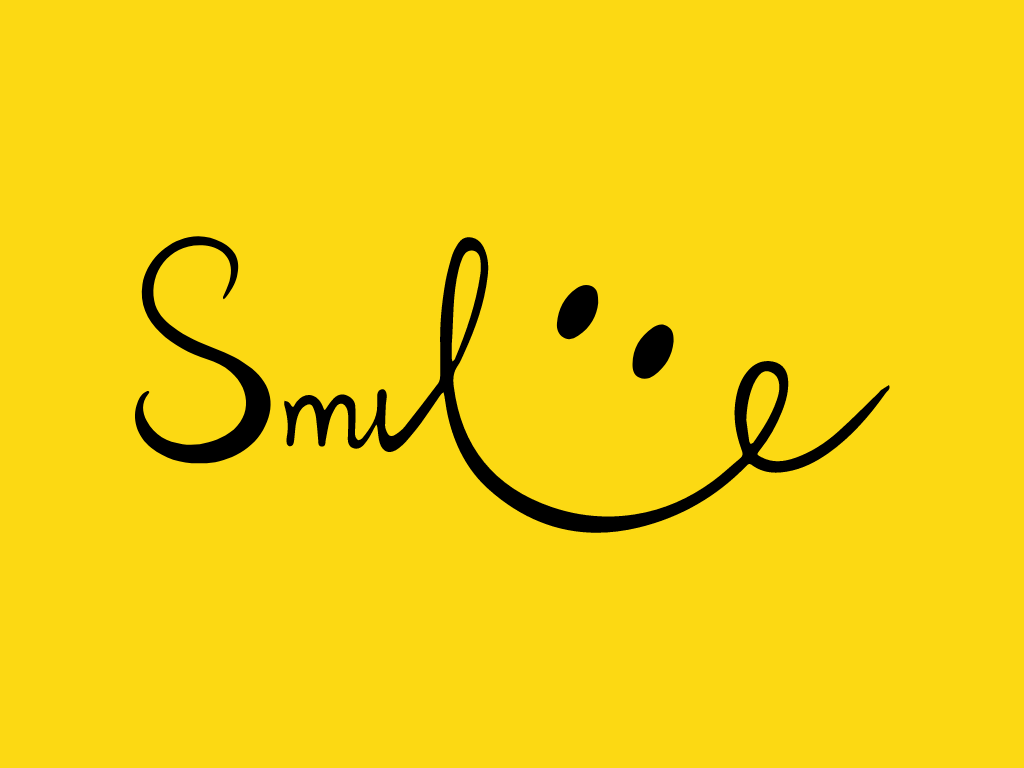 Vă mulțumesc pentru atenție!!!